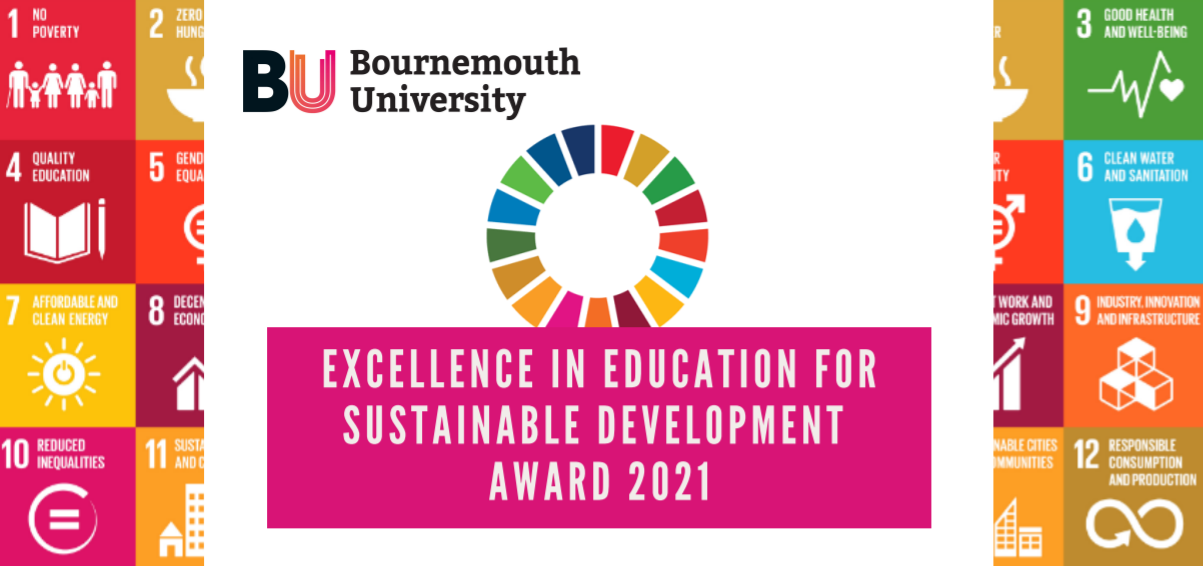 The Global Current Affairs Reflective Mind Map
Prof. Roman GerodimosFaculty of Media and CommunicationBournemouth University
A few great pieces of coursework from the 2020/21 cohort
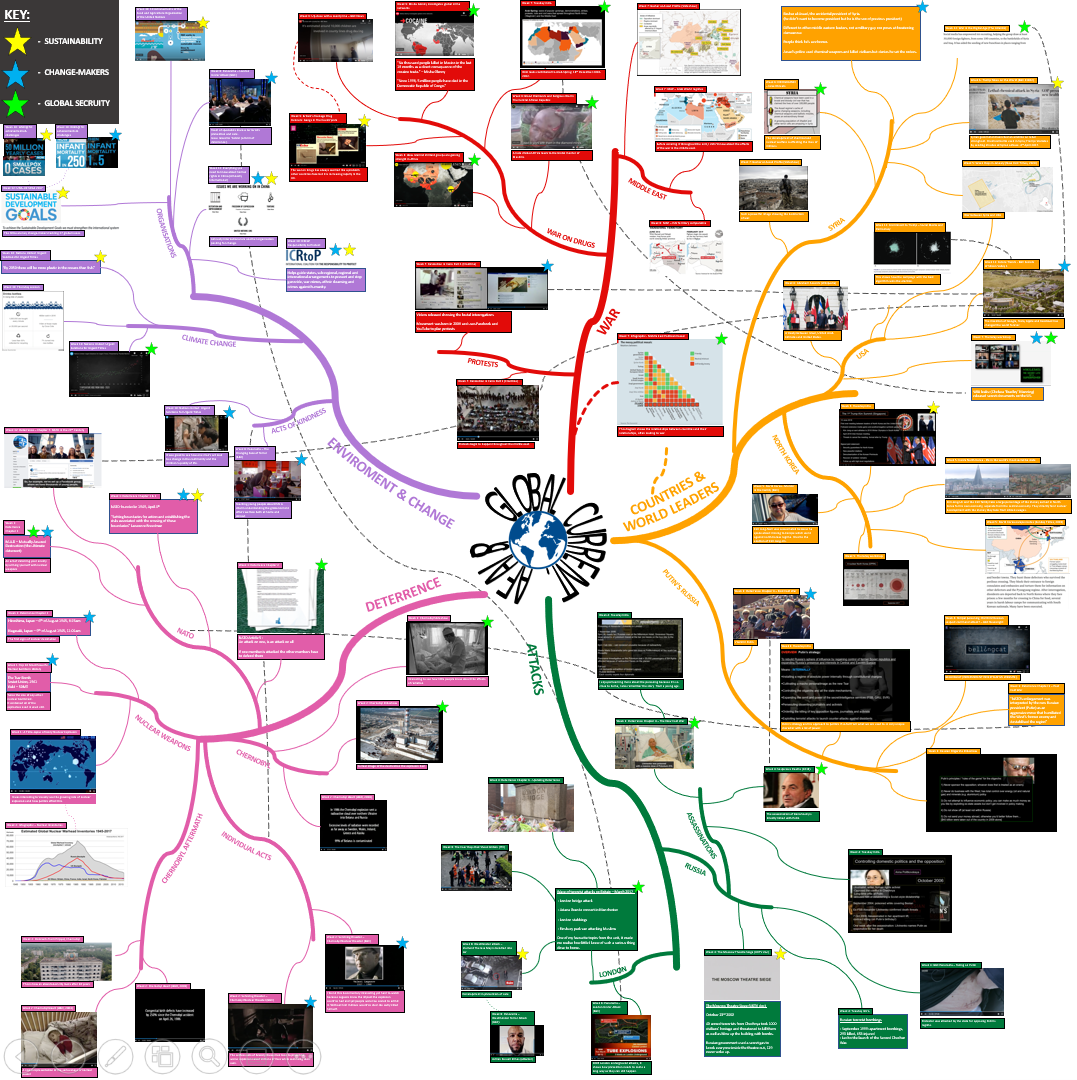 Brad Petrie
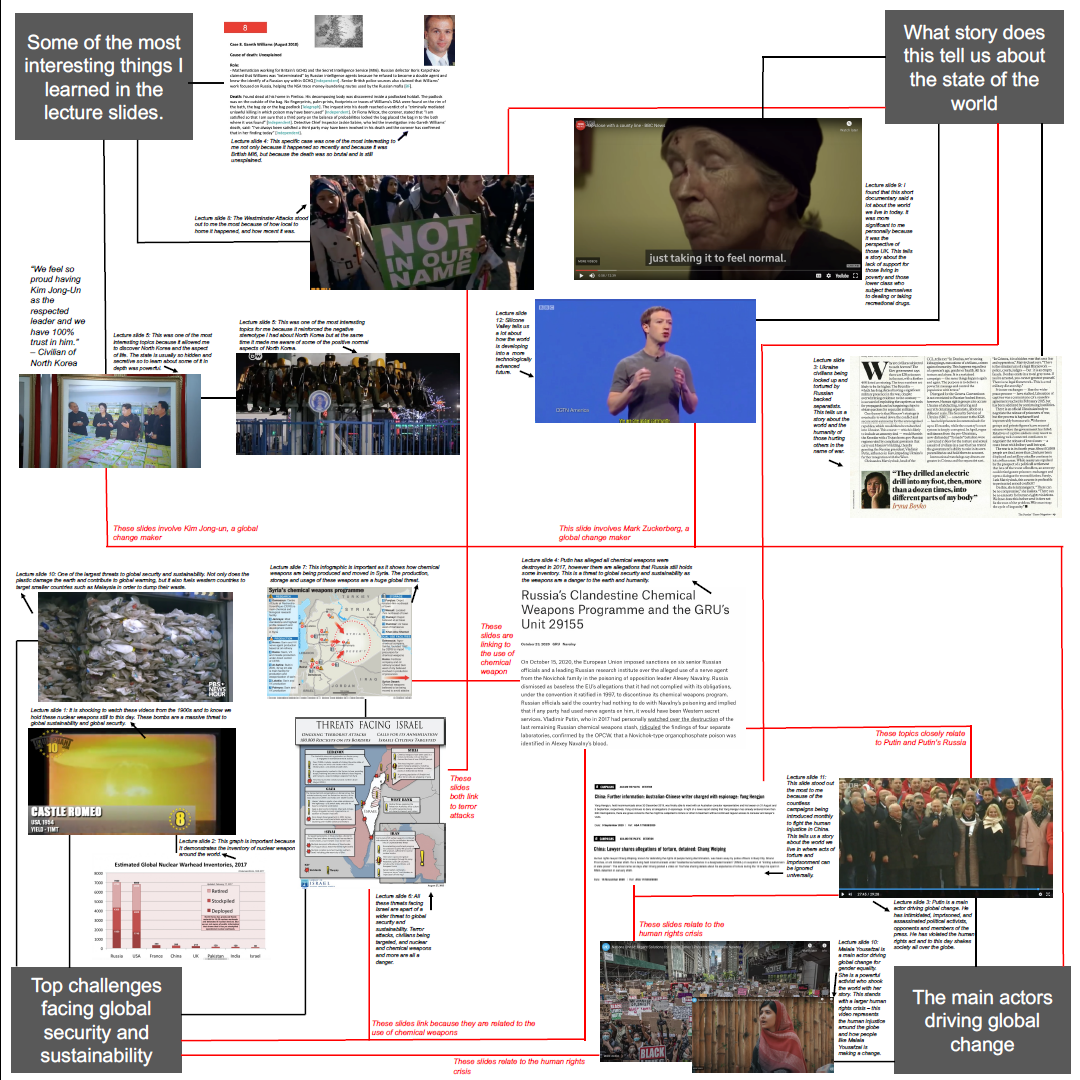 Katie Whitney
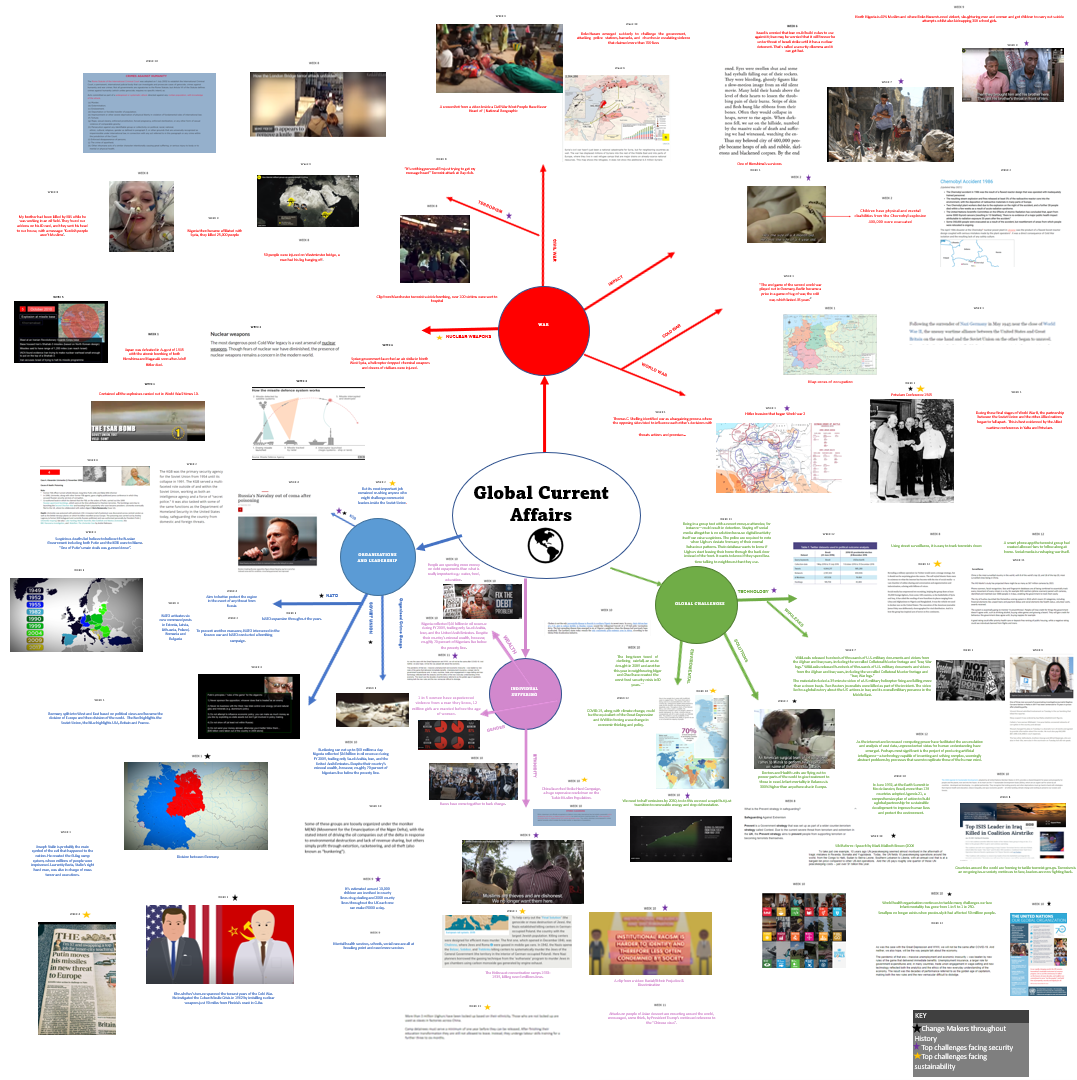 Lauren Porter
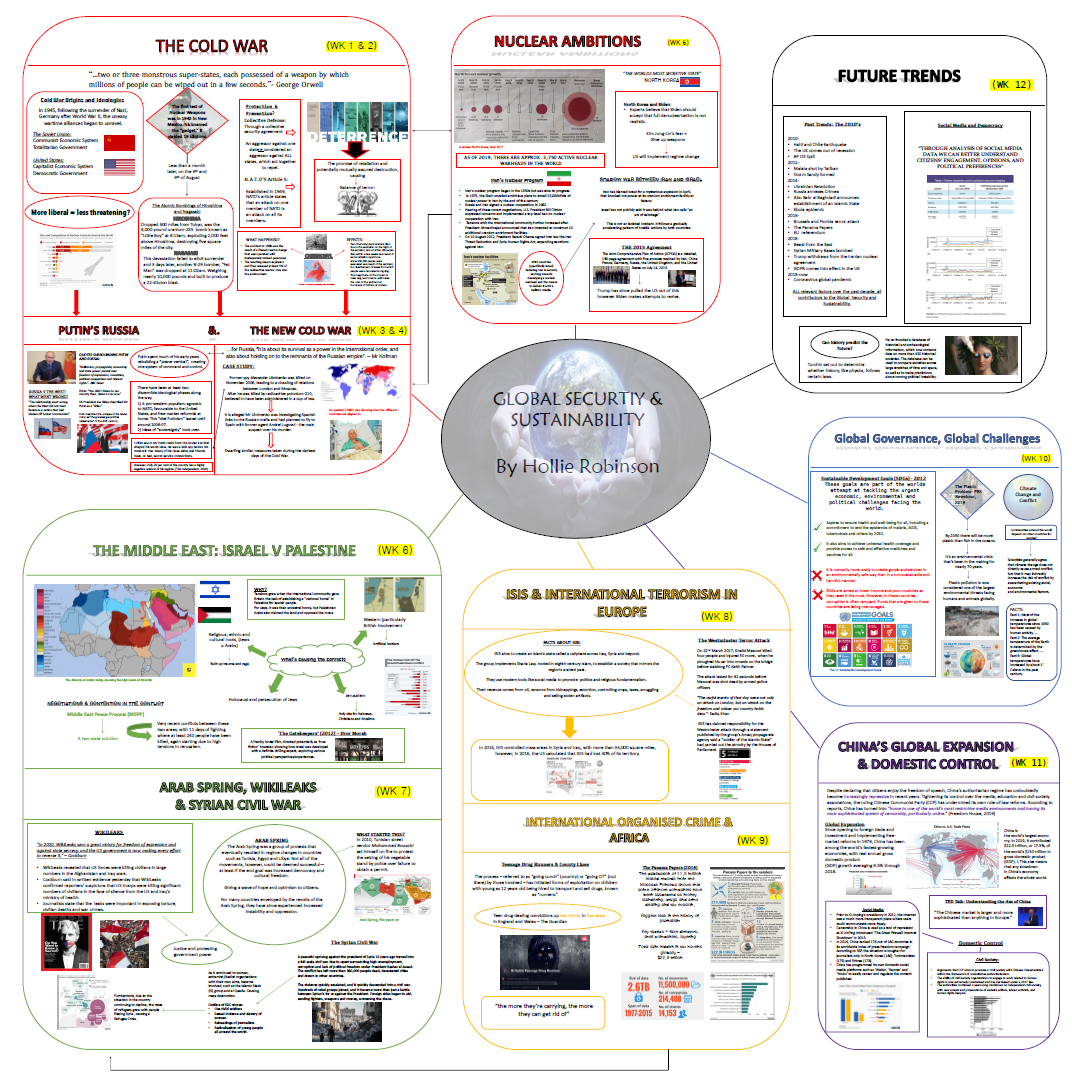 Hollie Robinson
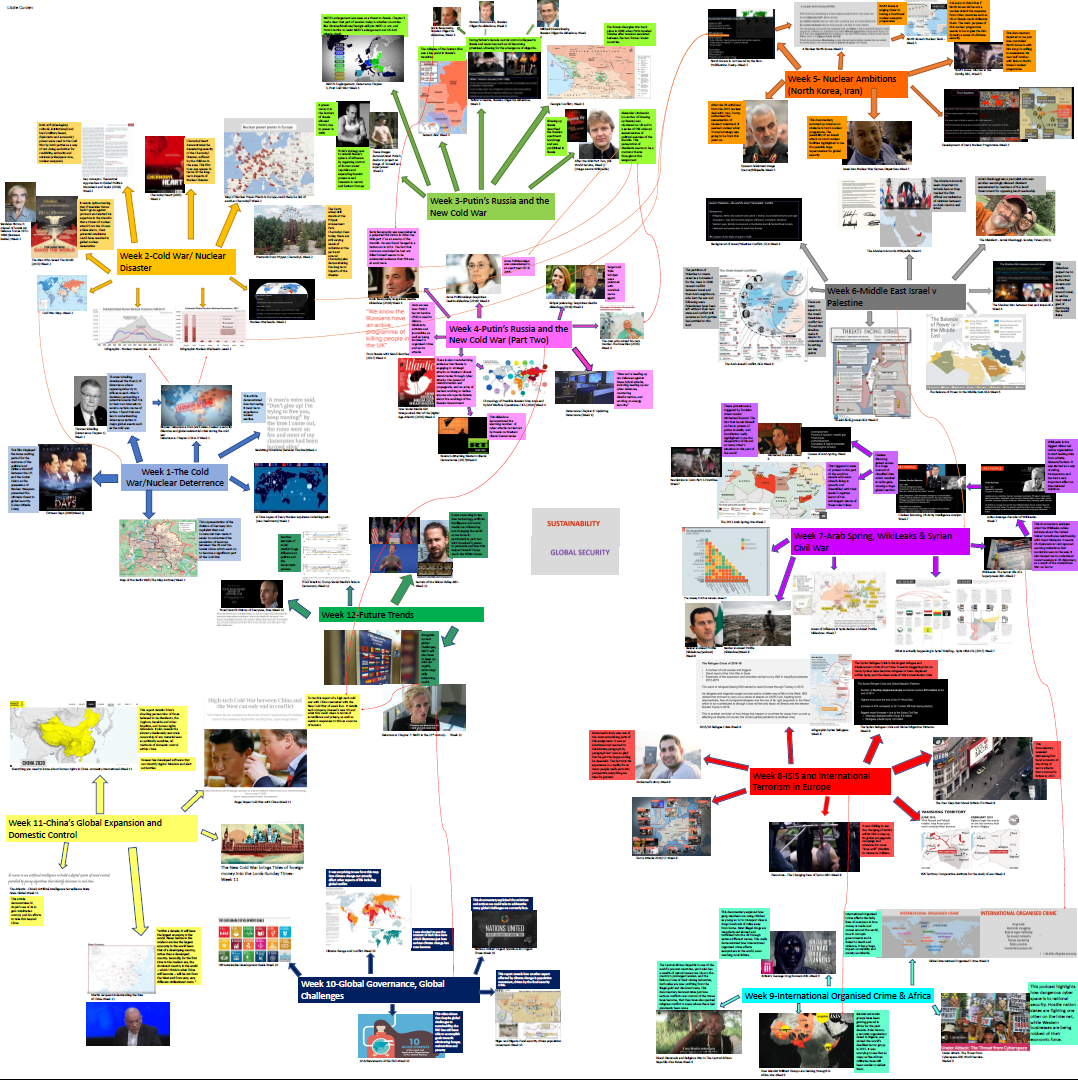 Lizzie Curzen
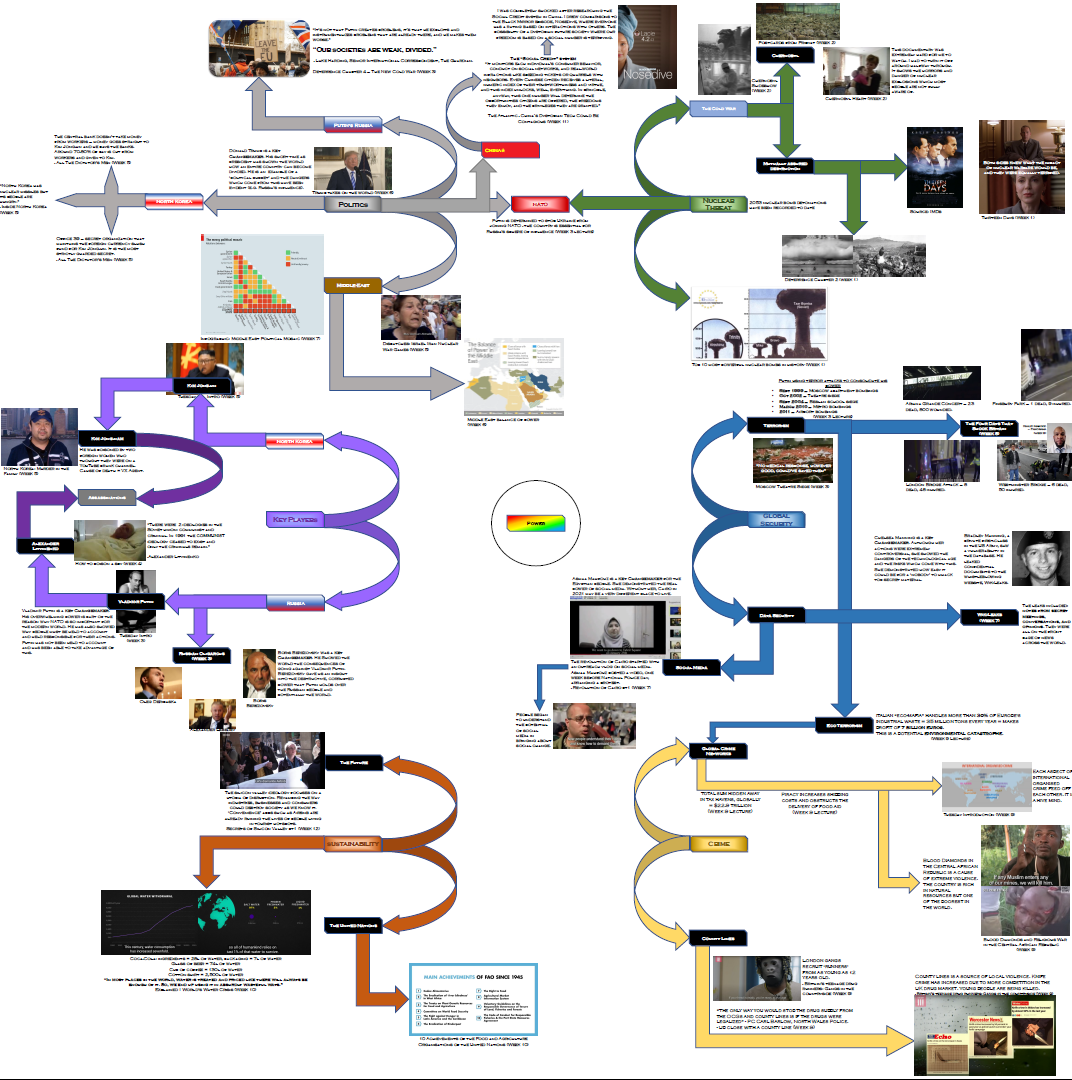 Jordan Elkins
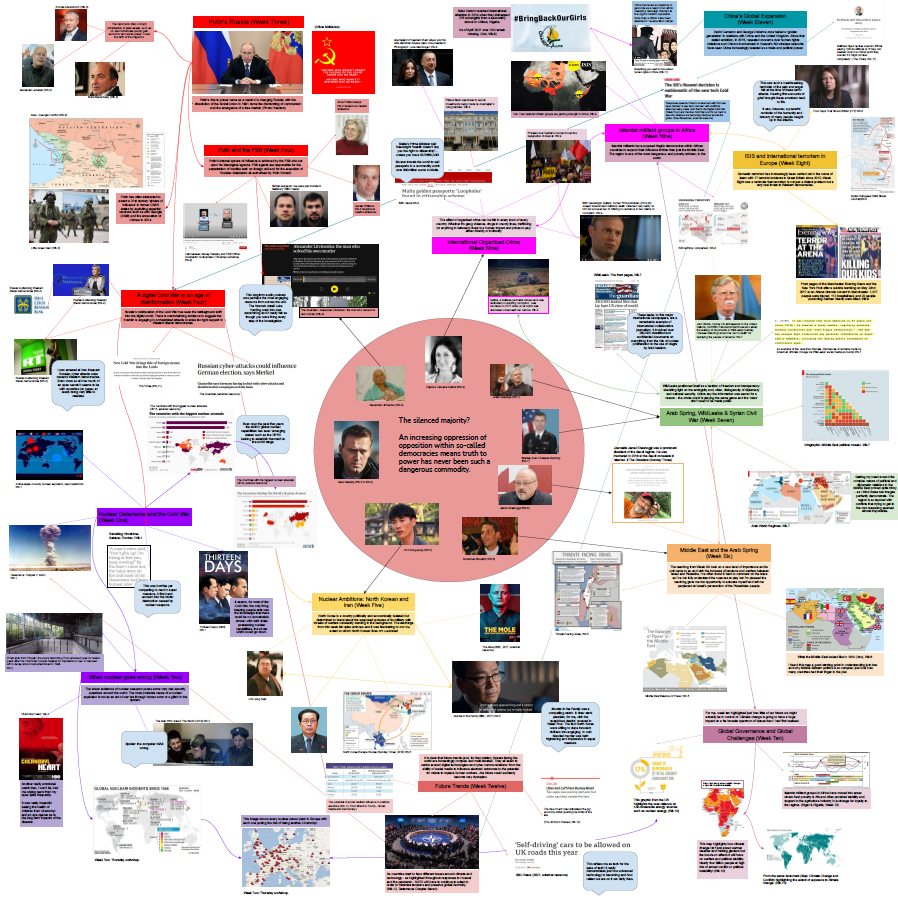 Oliver McManus
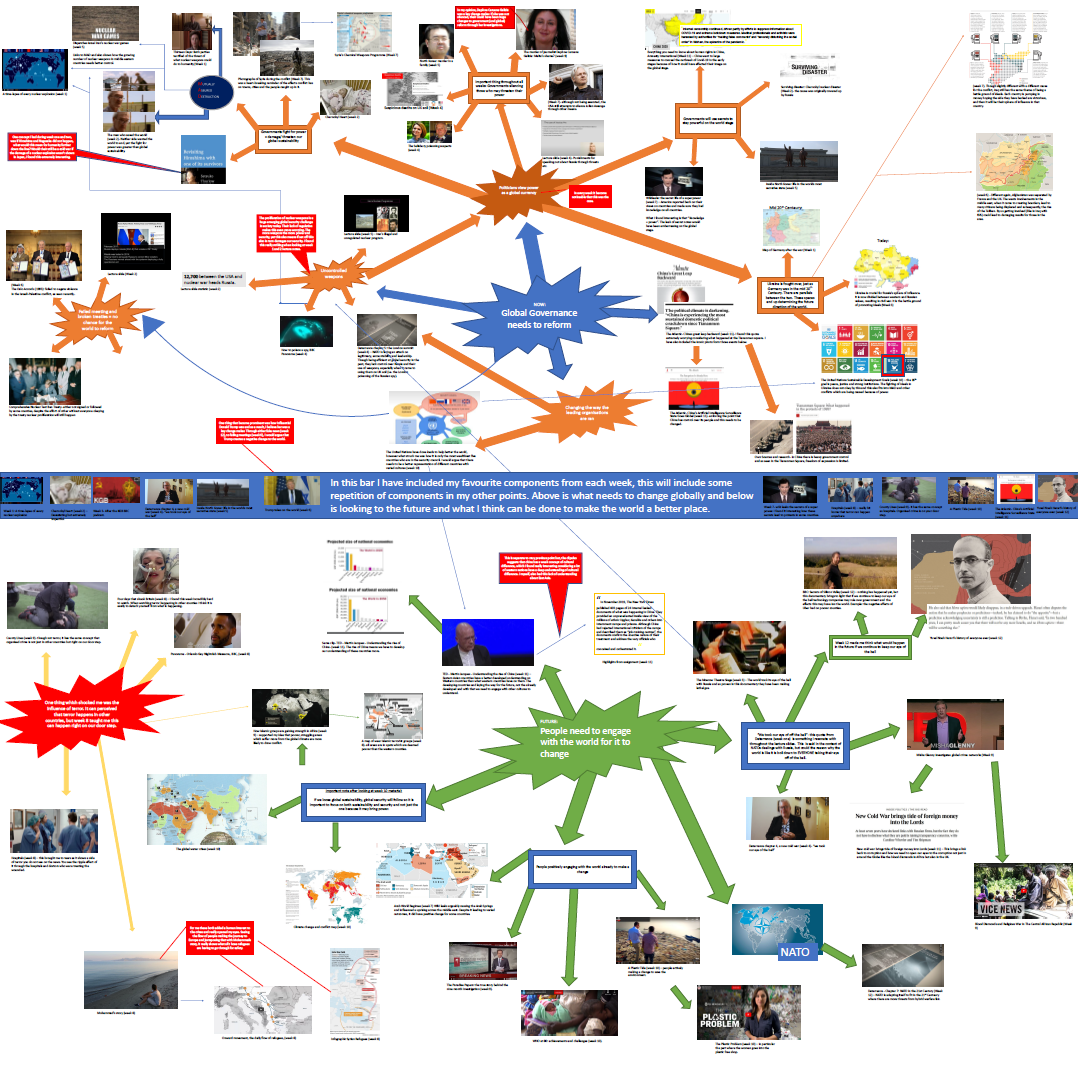 Char Albutt